Les différents acteurs d’un lancement réussi
Responsabilités
Nom
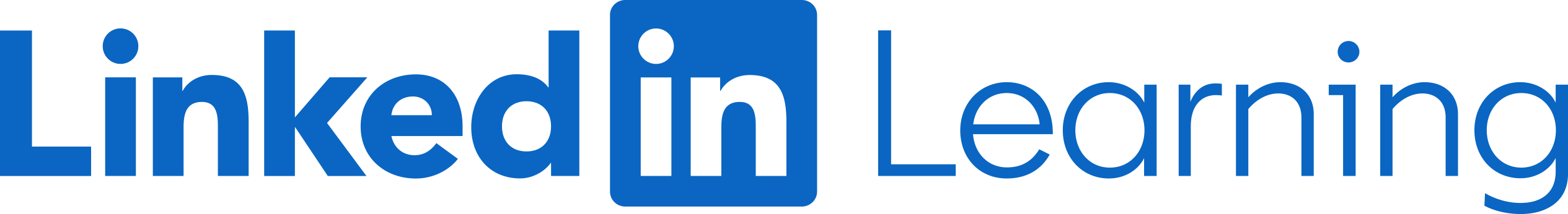